CLARIN & Research Libraries: A Very Short Introduction
Leon Wessels
Programme manager CLARIN ERIC
CLARIN in eight bullets
CLARIN is the Common Language Resources and Technology Infrastructure
ESFRI ERIC status since 2012, Landmark since 2016
that provides easy and sustainable access for scholars in the humanities and social sciences and beyond
to digital language data (in written, spoken, video or multimodal form)
and advanced tools to discover, explore, exploit, annotate, analyse or combine them, wherever they are located
through a single sign-on environment
that serves as an ecosystem for knowledge sharing
and: ready for integration in EOSC
CLARIN ERIC in members and centres
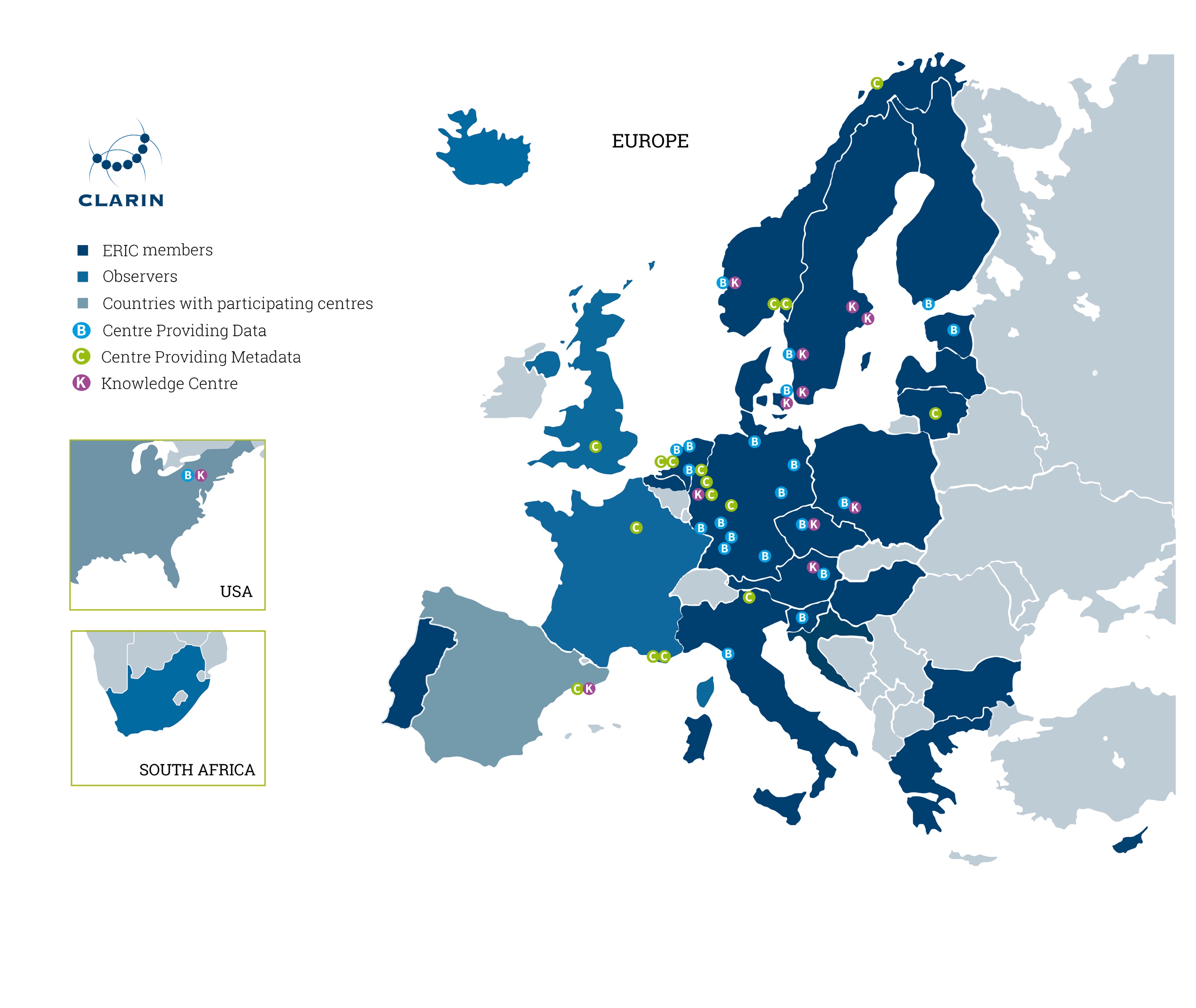 A consortium of:
21 members: AT, BG, CY, CZ, DE, DK, DLU, EE, FI, GR, HR, HU, IT, LT, LV, NL, NO, PL, PT, SE, SI
4 observers: 	IS, FR, SA, UK;
>40 centres
CLARIN in data types
Newspaper archives
Literary texts
Social Media data
Parliamentary records 
Historical letters
Oral History data
Disciplinary libraries
Institutional archival data
Broadcast archives
…
Collaboration with research libraries
Collaboration on a national scale:
Several national consortia include research libraries

Collaboration on a supranational scale:
LIBER: MoU, SSHOC
Europeana: DSI-4
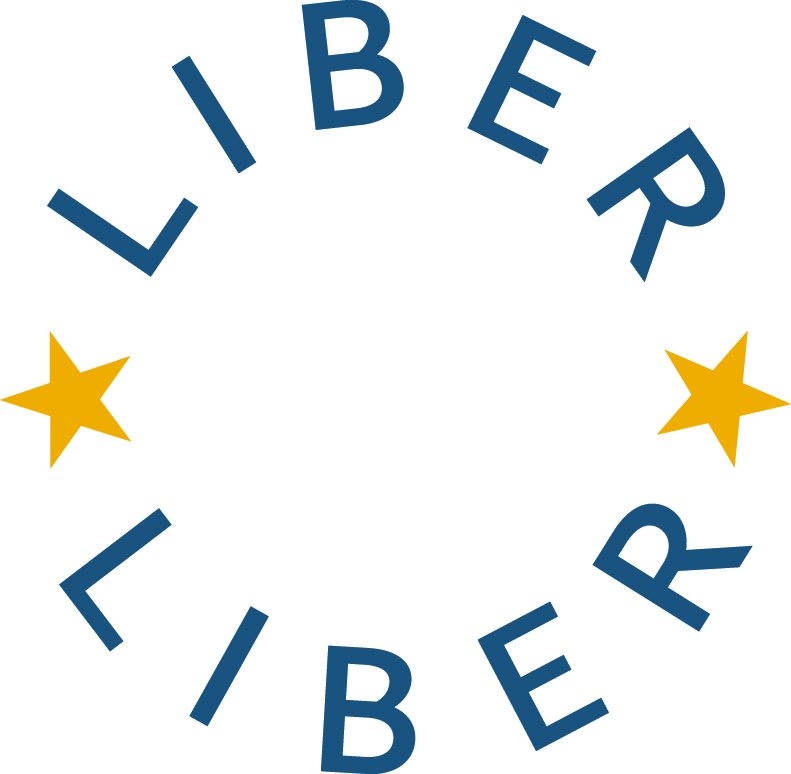 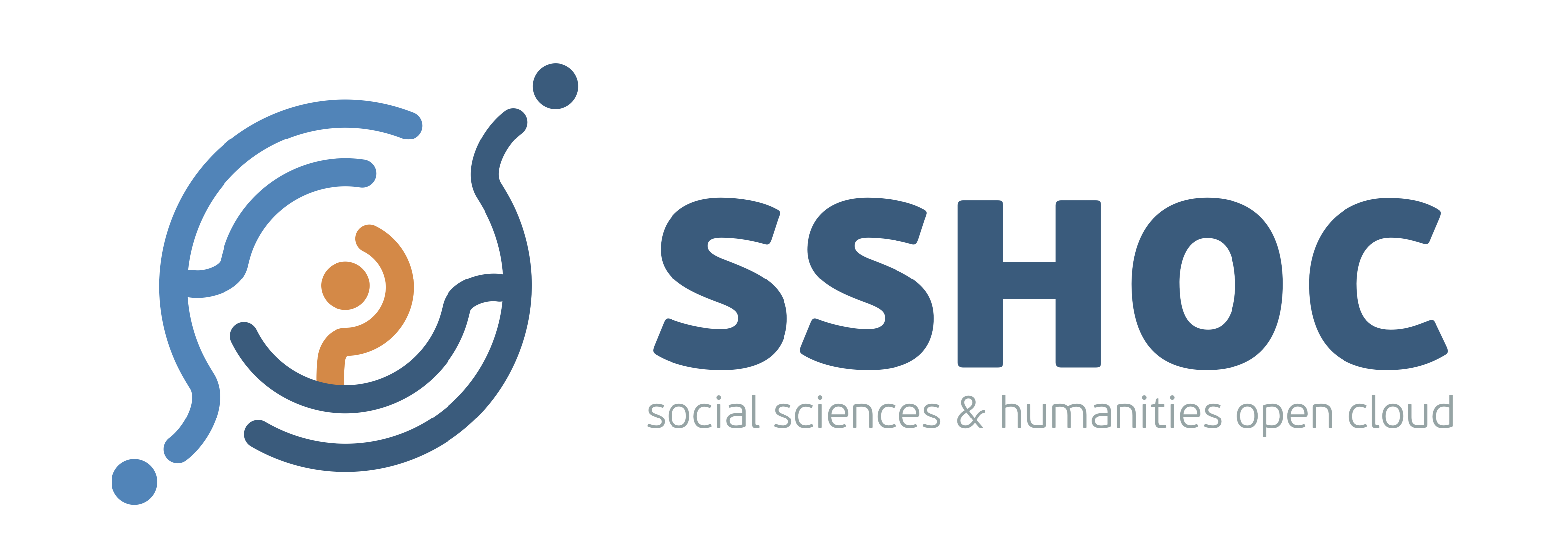 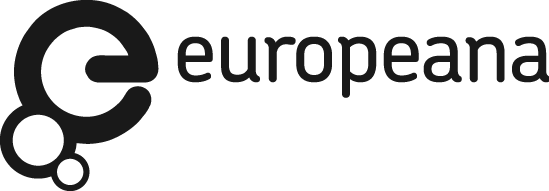 Want to know more?Visit the CLARIN stand at the Market place  or www.clarin.eu / clarin@clarin.eu